Figure 1 Cumulative incidence of non-invasive breast cancer in the NSABP Study of Tamoxifen and Raloxifene trial ...
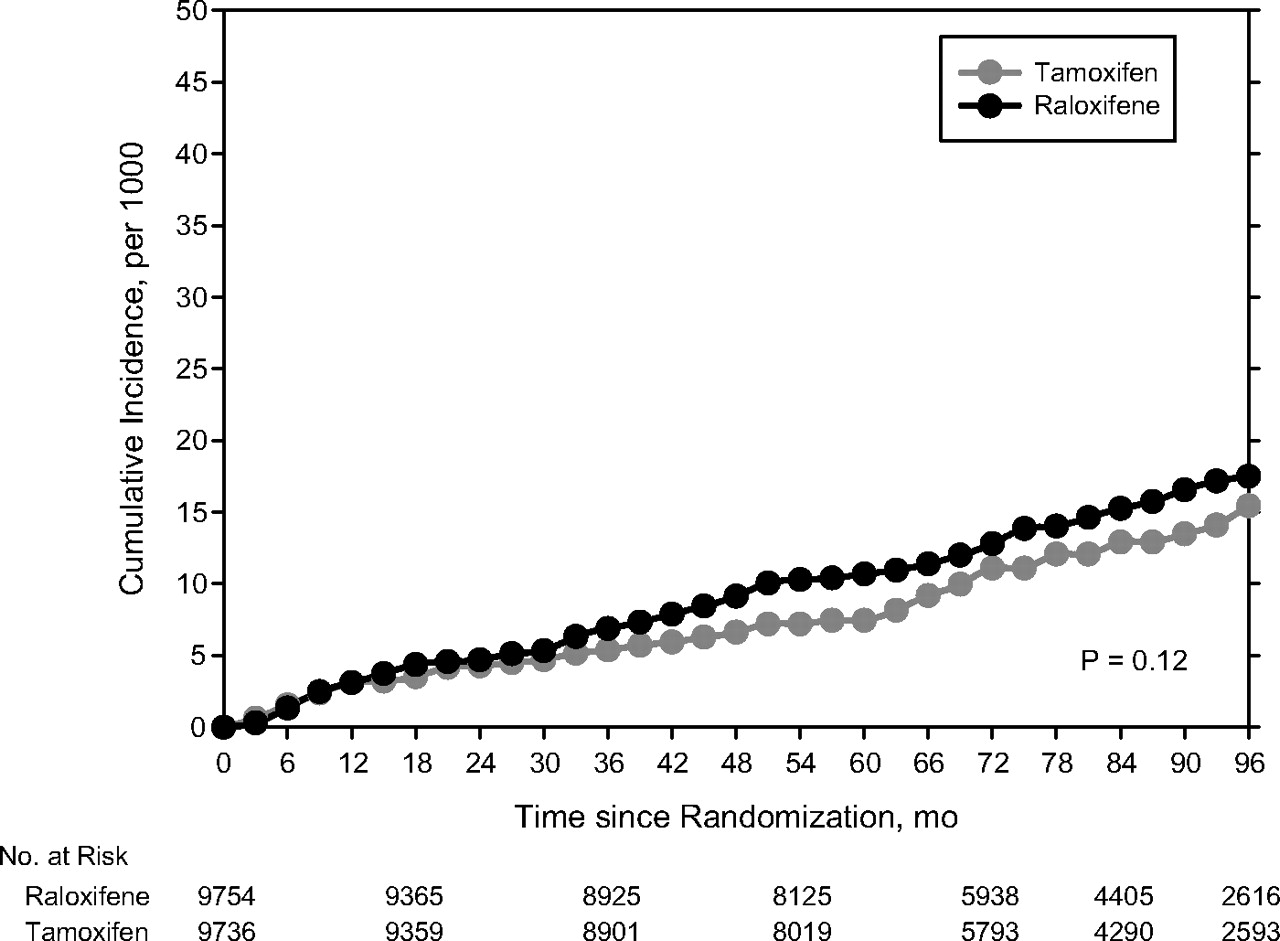 J Natl Cancer Inst Monogr, Volume 2010, Issue 41, October 2010, Pages 181–186, https://doi.org/10.1093/jncimonographs/lgq041
The content of this slide may be subject to copyright: please see the slide notes for details.
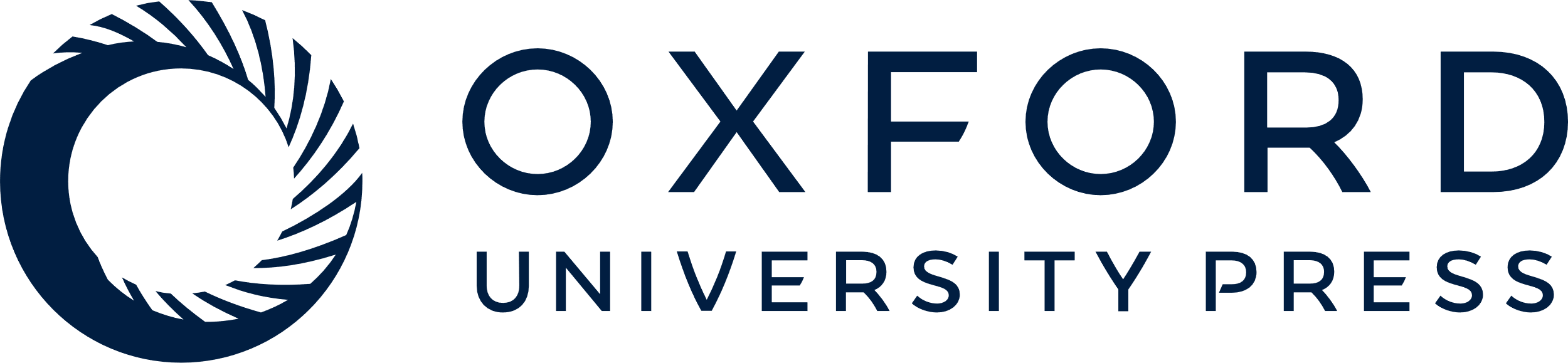 [Speaker Notes: Figure 1 Cumulative incidence of non-invasive breast cancer in the NSABP Study of Tamoxifen and Raloxifene trial through 81 months of median follow-up, NSABP STAR (P-1).


Unless provided in the caption above, the following copyright applies to the content of this slide: Published by Oxford University Press 2010.]